DEVELOPING A NEW HOUSING STRATEGY FOR TENDRING
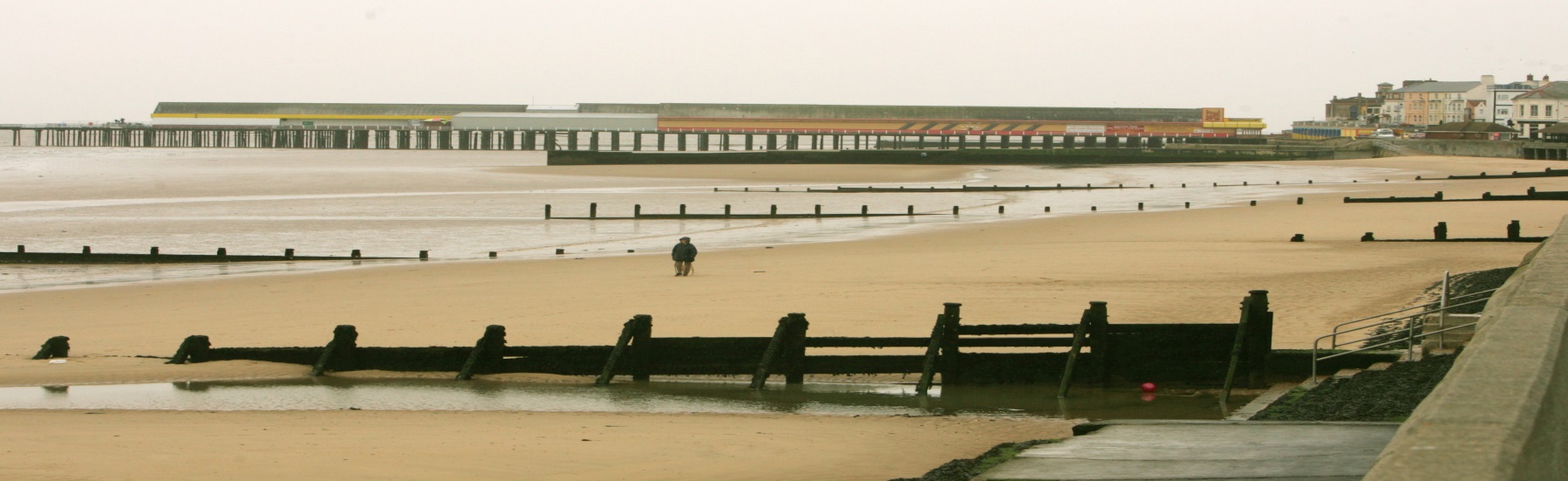 PETER RUSSELL
EXECUTIVE PROJECTS MANAGER
TENDRING DISTRICT COUNCIL
[Speaker Notes: Walton-on-The Naze Beach]
OUR CHALLENGES
DEPRIVATION
AGEING POPULATION
HEALTH INEQUALITIES
LOW EDUCATIONAL ATTAINMENT
LOW EARNINGS
HOMELESSNESS
INCREASING DEMAND
[Speaker Notes: Bungalow in Jaywick Sands]
OUR HOUSING MARKET
[Speaker Notes: 70% owner-occupied
20% private rented
 9% social/affordable rent
 1% shared ownership]
TENDRING DC AS A LANDLORD
3130 HOMES
262 SHELTERED HOMES
[Speaker Notes: Eagle Avenue, Walton-on-the Naze, constructed c.1921
Spendells House, Sheltered Housing Scheme, decommissioned in 2018]
BUILDING NEW HOMES
10 NEW HOMES IN JAYWICK SANDS

27 HECTARES OF LAND PURCHASED

180 COUNCIL HOMES COMMITTED BY 2024

CABINET BACKING FOR 200 MORE
[Speaker Notes: Site of new 10 new council homes, Jaywick Sands]
OUR FUTURE AIMS:
DELIVER HOMES TO MEET THE NEEDS OF LOCAL PEOPLE




REDUCE AND PREVENT HOMELESSNESS & ROUGH SLEEPING
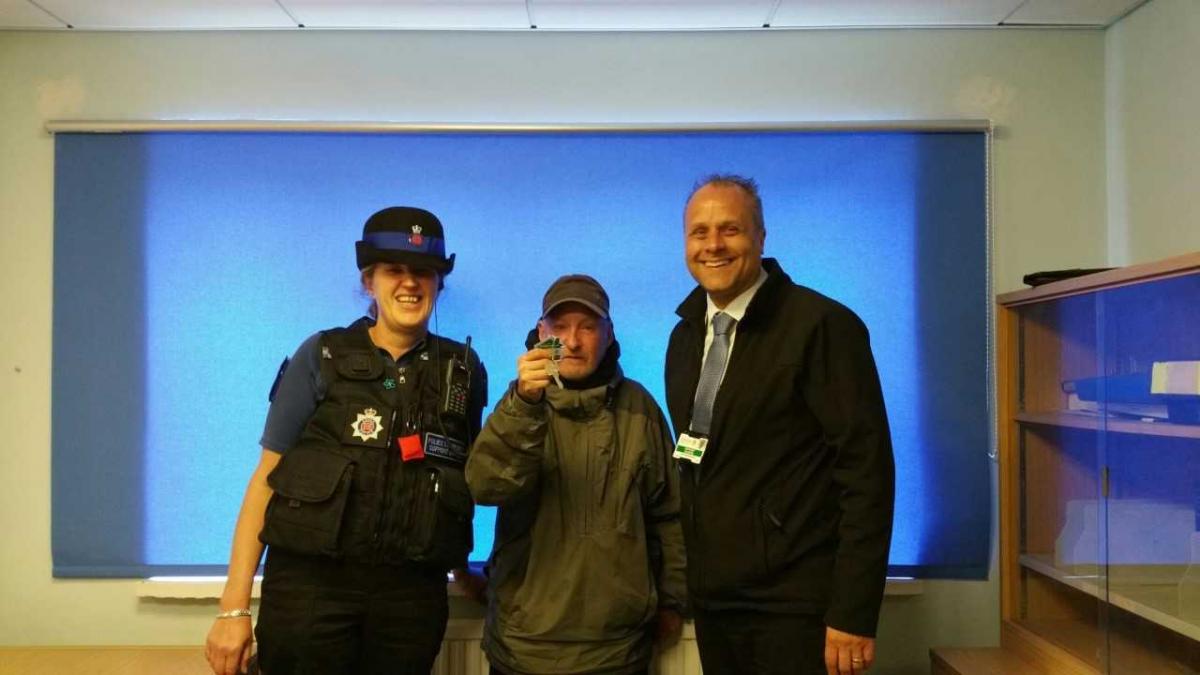 [Speaker Notes: 3 bed bungalow to be delivered to the council in Summer 2019
Local rough sleeper from Walton-on-the-Naze housed by Tendring District Council in May 2019]
OUR FUTURE AIMS:
MAKE THE BEST USE OF AND IMPROVE EXISTING HOUSING




SUPPORT RESIDENTS IN THEIR HOMES & COMMUNITIES
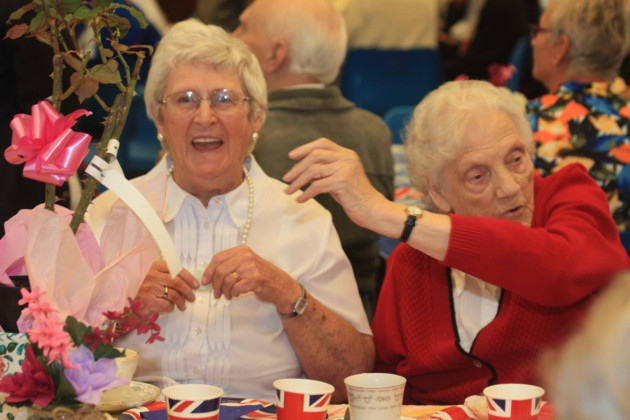 [Speaker Notes: House in Berkeley Road, Clacton-on-Sea, compulsory purchased and adapted to create a 5 bedroom home for a family of 7 with a 3 disabled children.
Residents in sheltered housing celebrate the Queen’s 90th birthday at a tea dance in 2015.]